Título(Calibri Light, Títulos-44)
Docente xxxxxxxxx
Facultad de Ciencias Exactas y Naturales
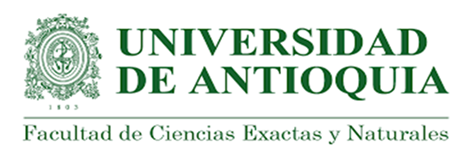 Imagen, Gráfica o Mapa
Cuerpo del texto Calibri (Cuerpo) Tamaño 28

Punto 1
Punto 2
Punto 3
Punto 4
Facultad de Ciencias Exactas y Naturales
Dirección: calle 67 No. 53 – 108
Conmutador: [57+4] 219 8332
Línea gratuita de atención al ciudadano: 018000 416384

http://www.udea.edu.co/